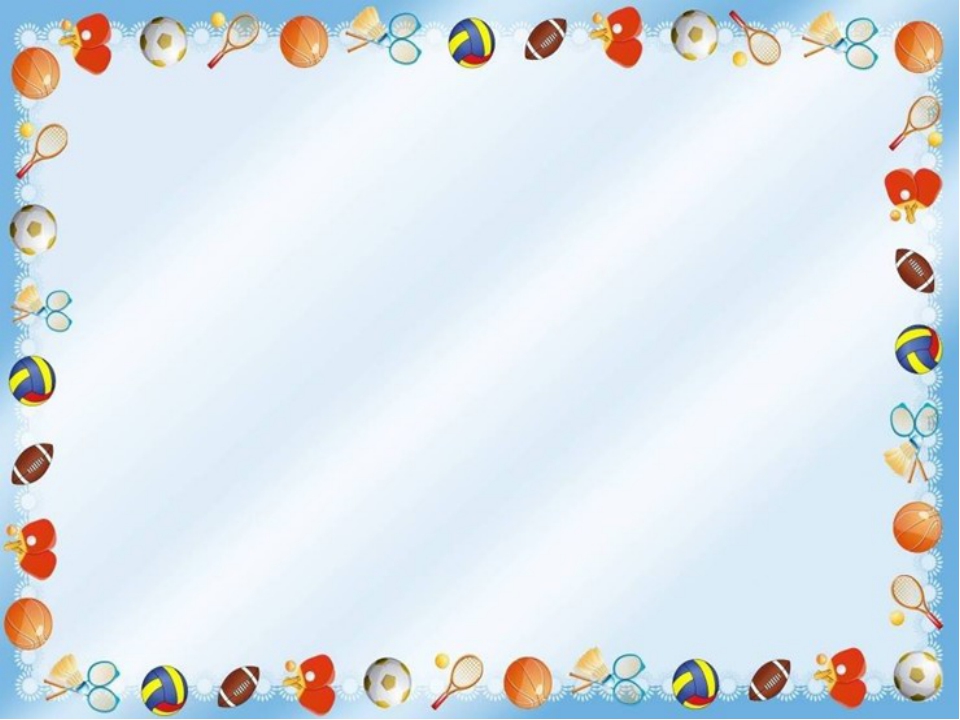 Муниципальное бюджетное дошкольное образовательное учреждение города Иркутска детский сад № 147
«Спортивная площадка»



г. Иркутск
2018 г.
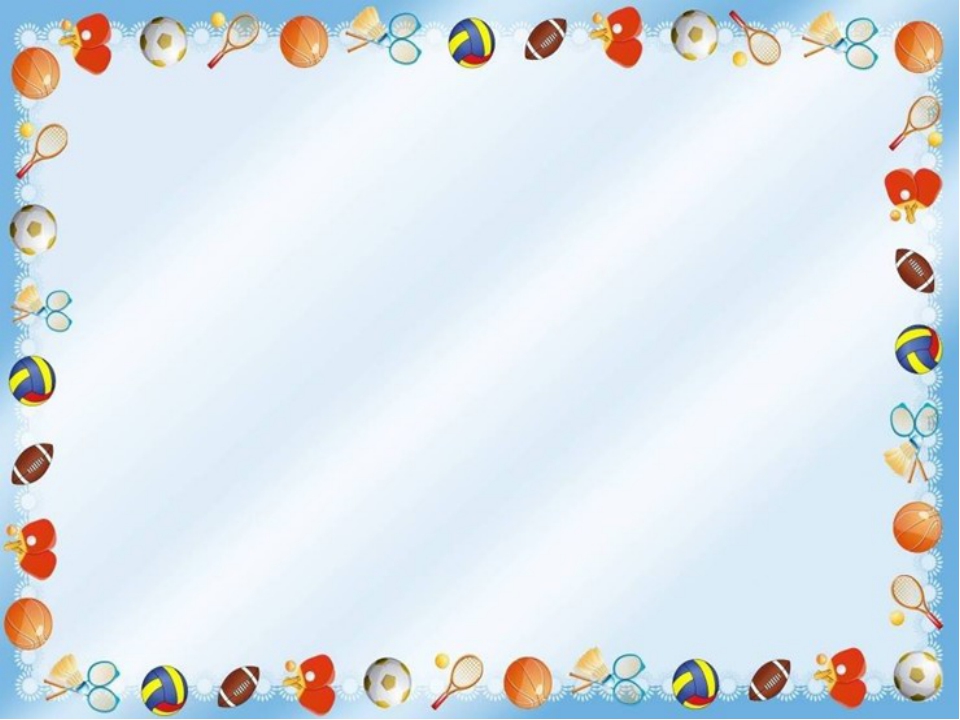 Зона для подлезанияСпортивное оборудование для подлезания
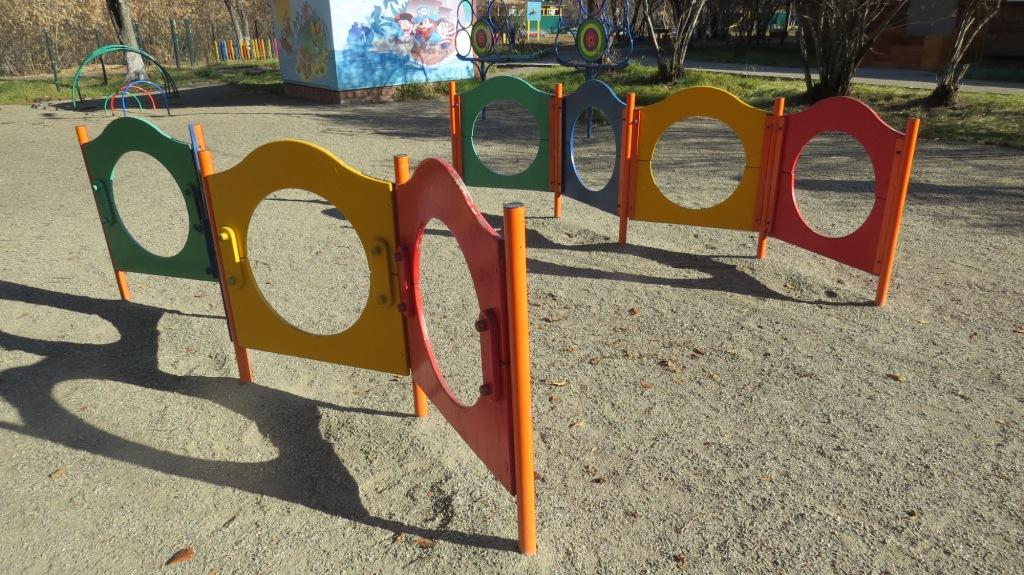 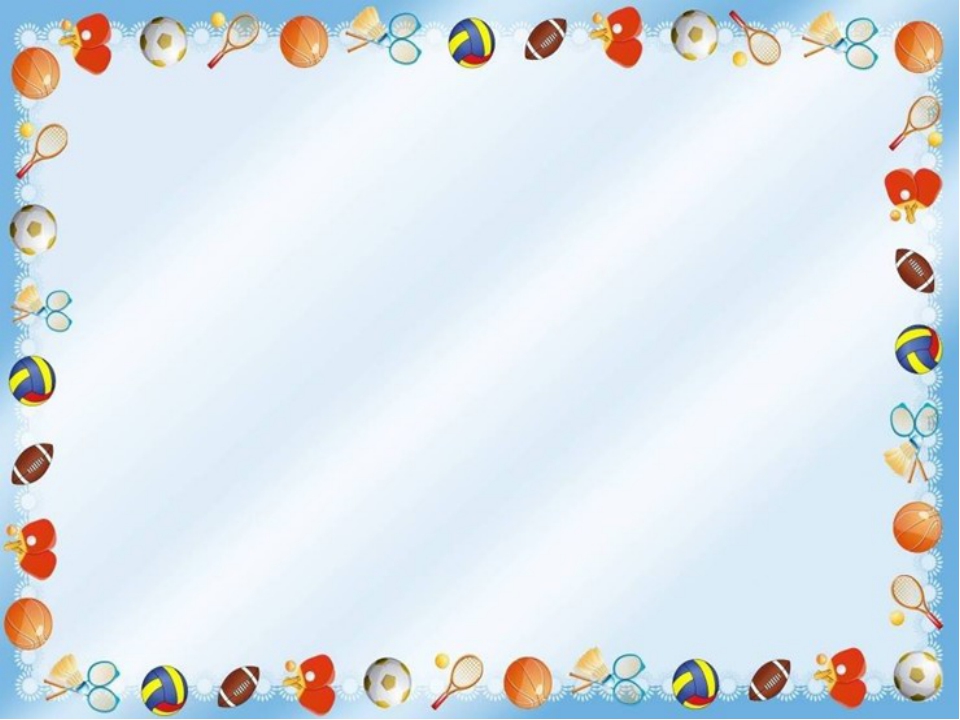 Зона для подлезанияЛестница наклонная мостик
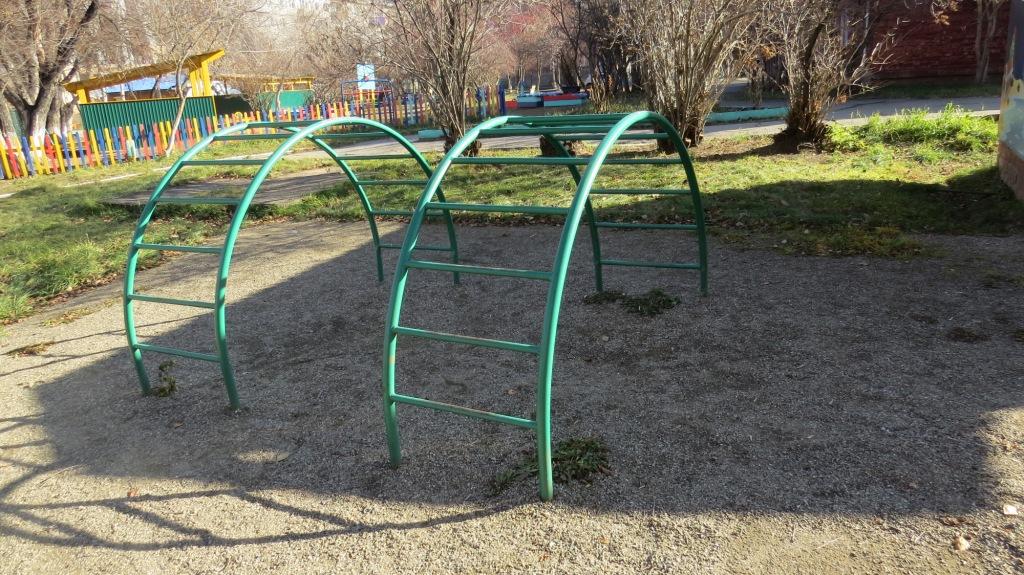 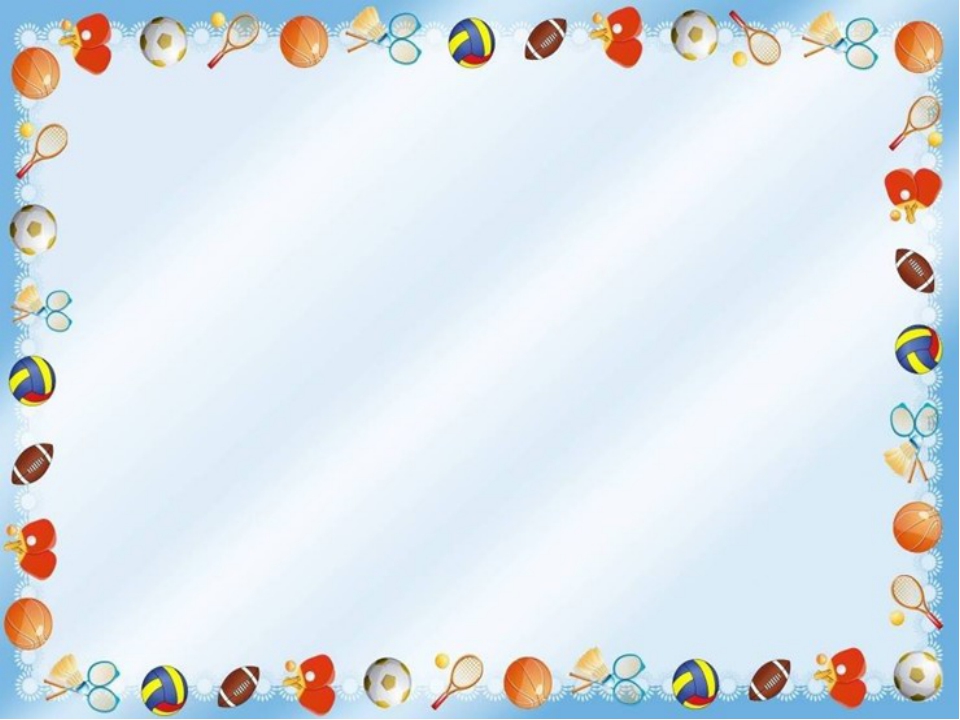 Зона для подлезанияДуги для подлезания
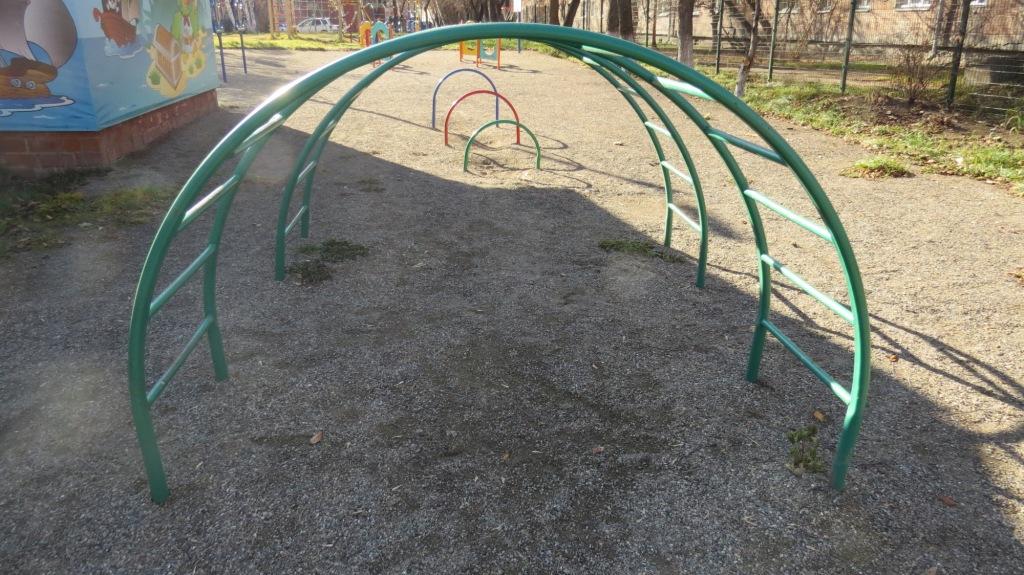 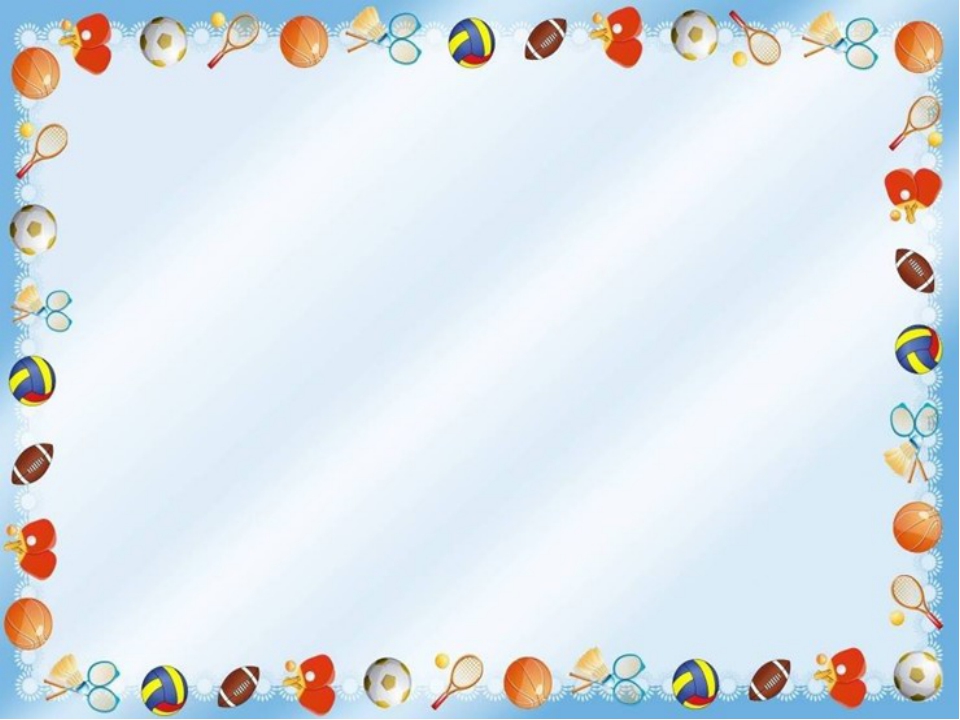 Зона для метанияСпортивное игровое оборудование для метания
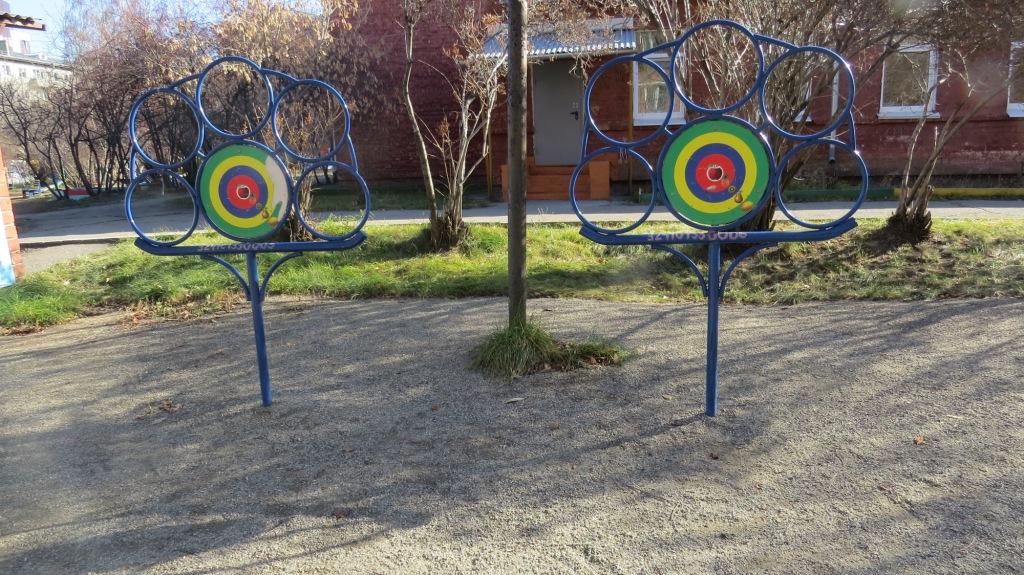 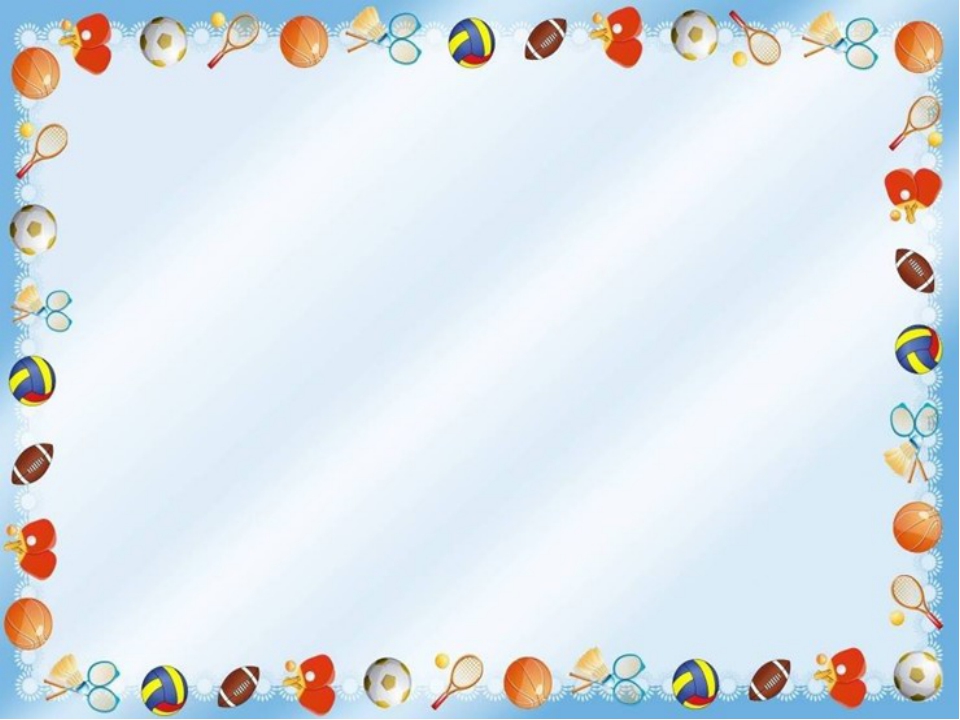 Зона для метанияСтойки волейбольные
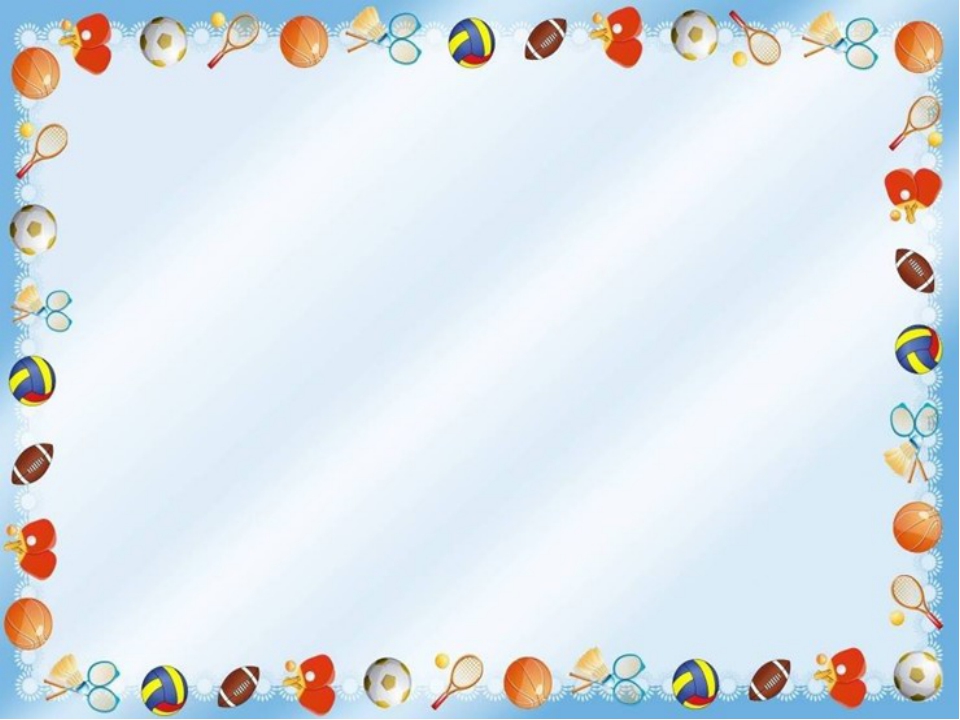 Зона для метанияСтойки баскетбольные
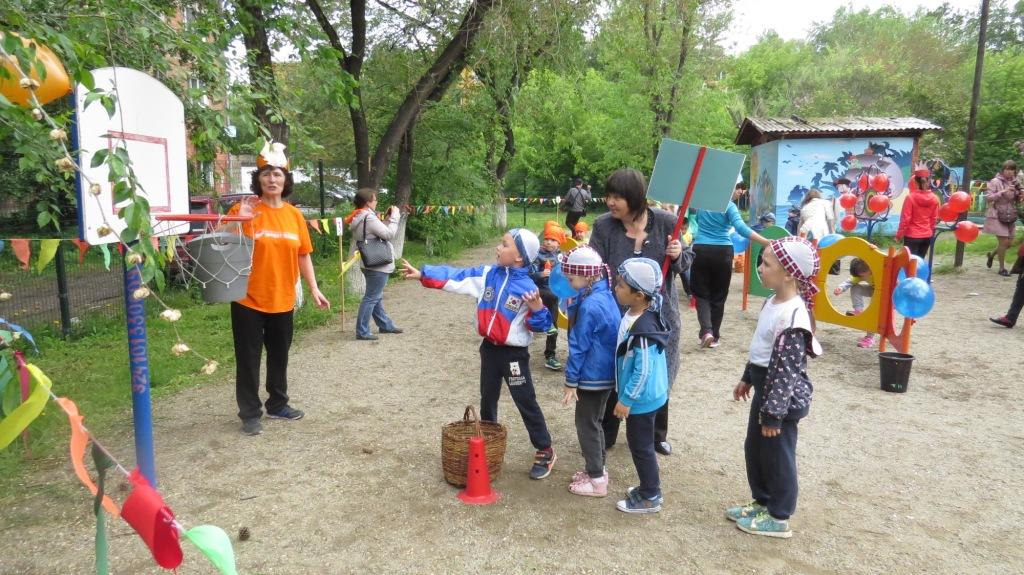 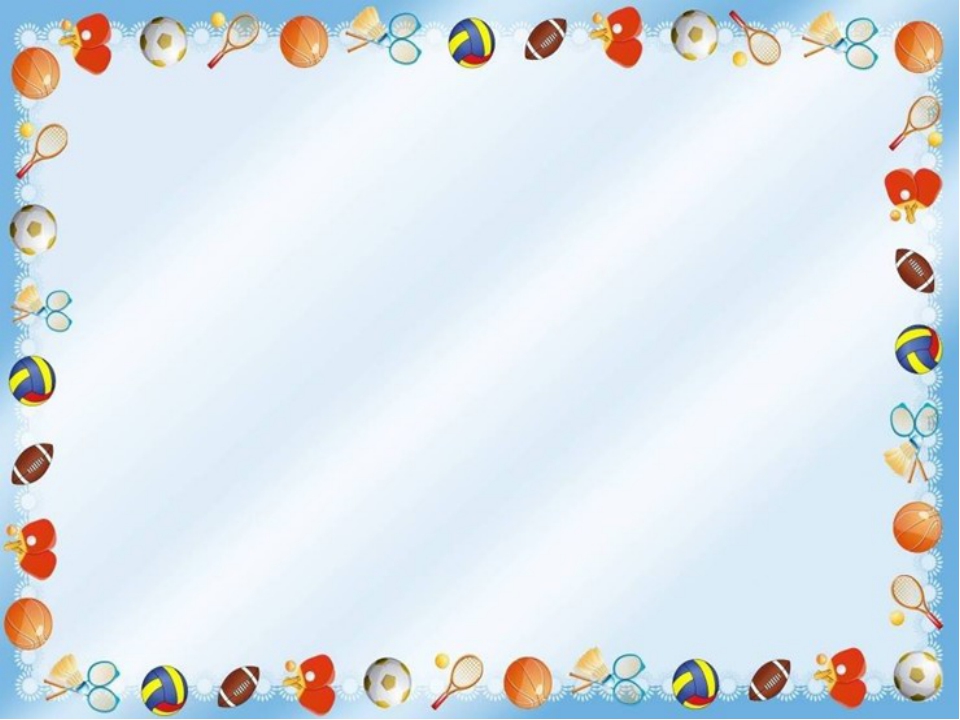 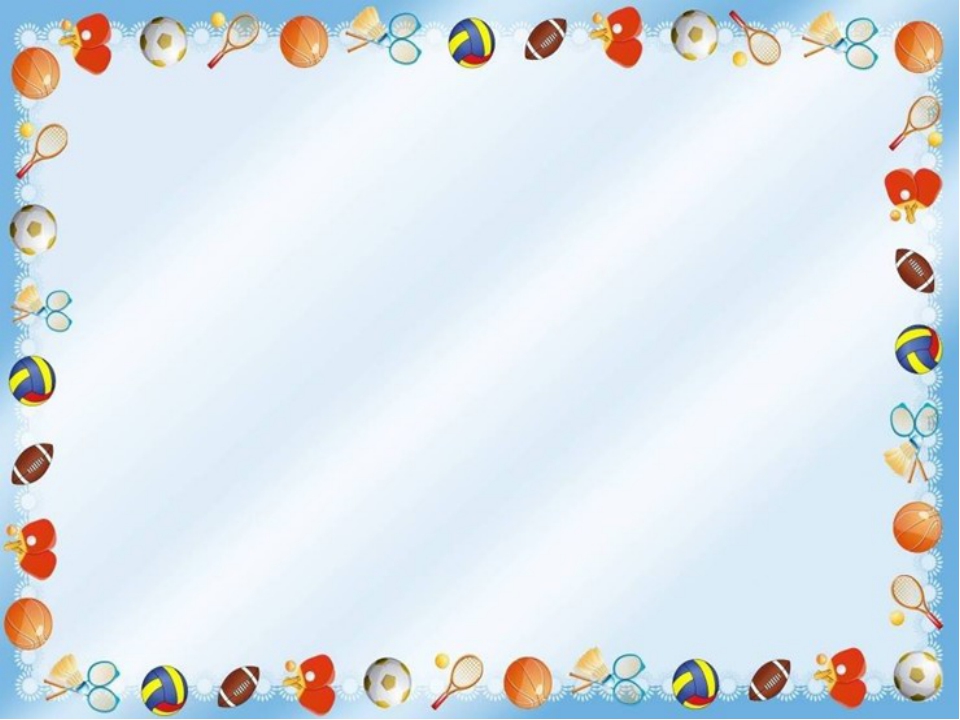 Зона для лазанияЛабиринт
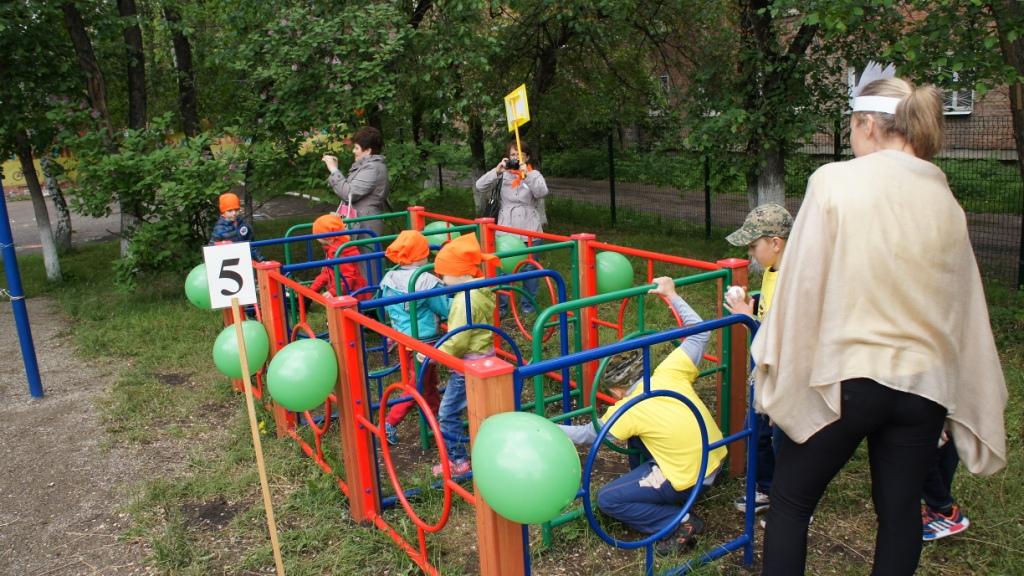 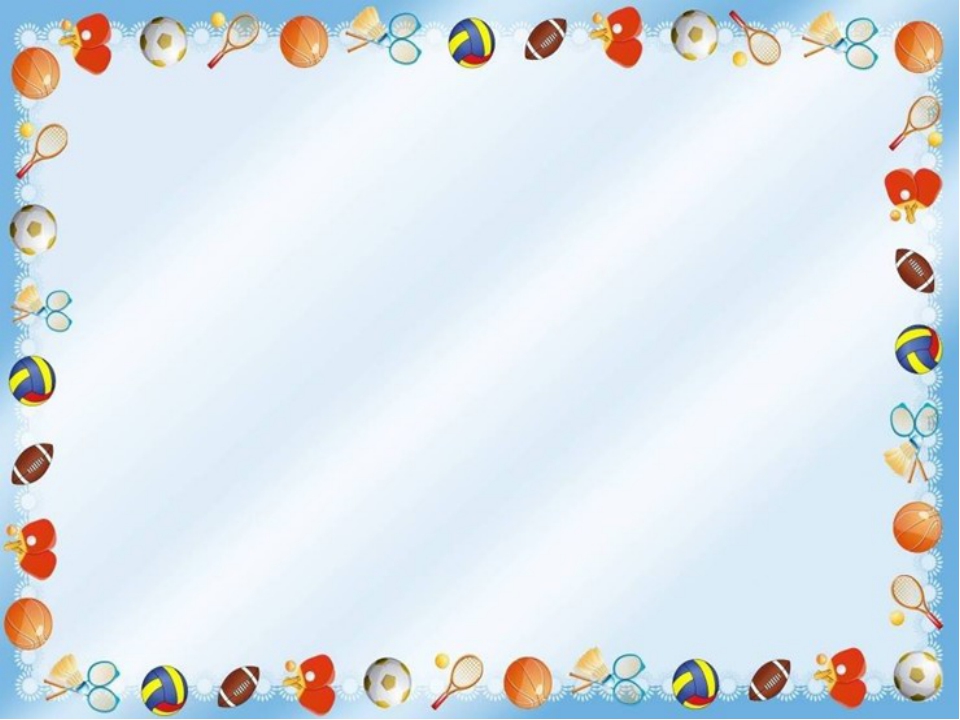 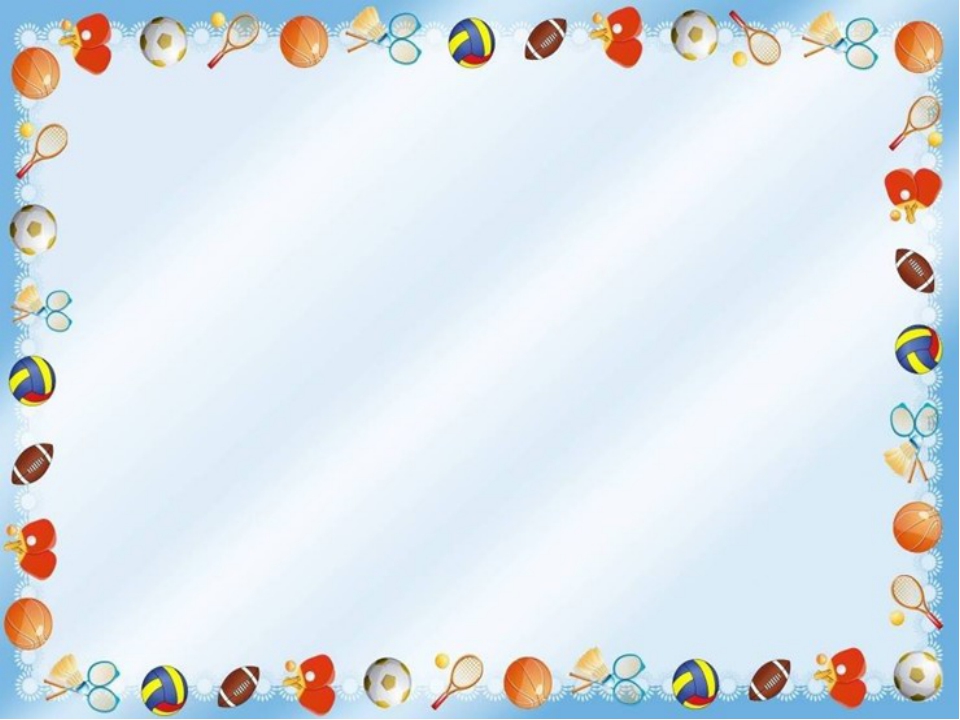 Зона для лазанияСпортивный комплекс СО-57
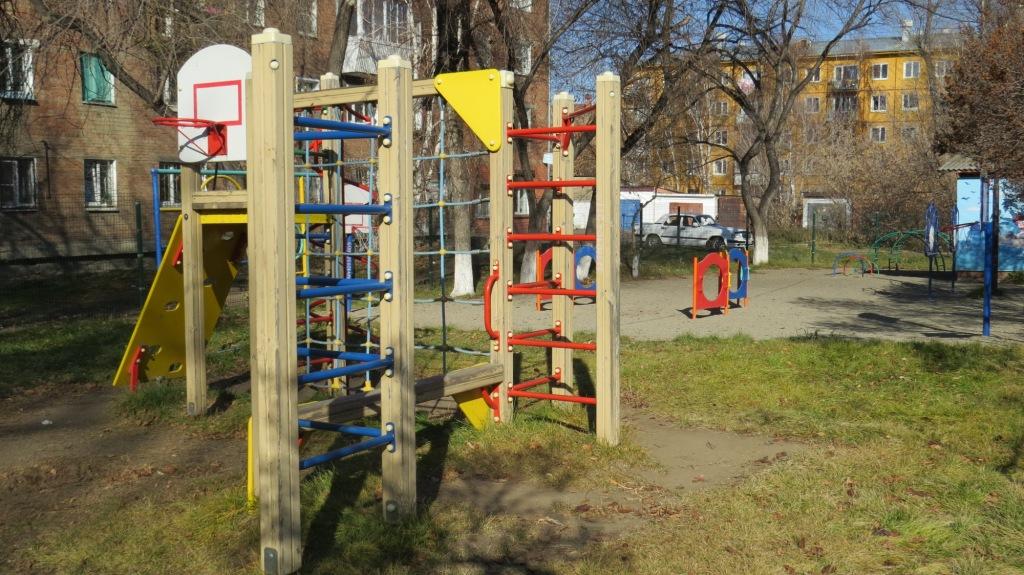 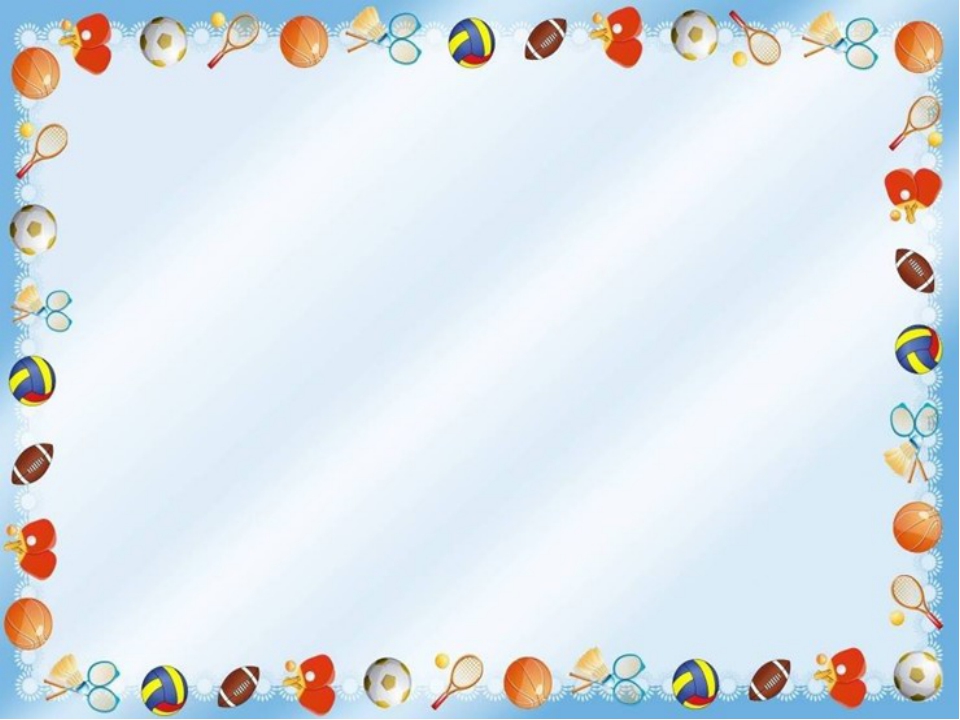 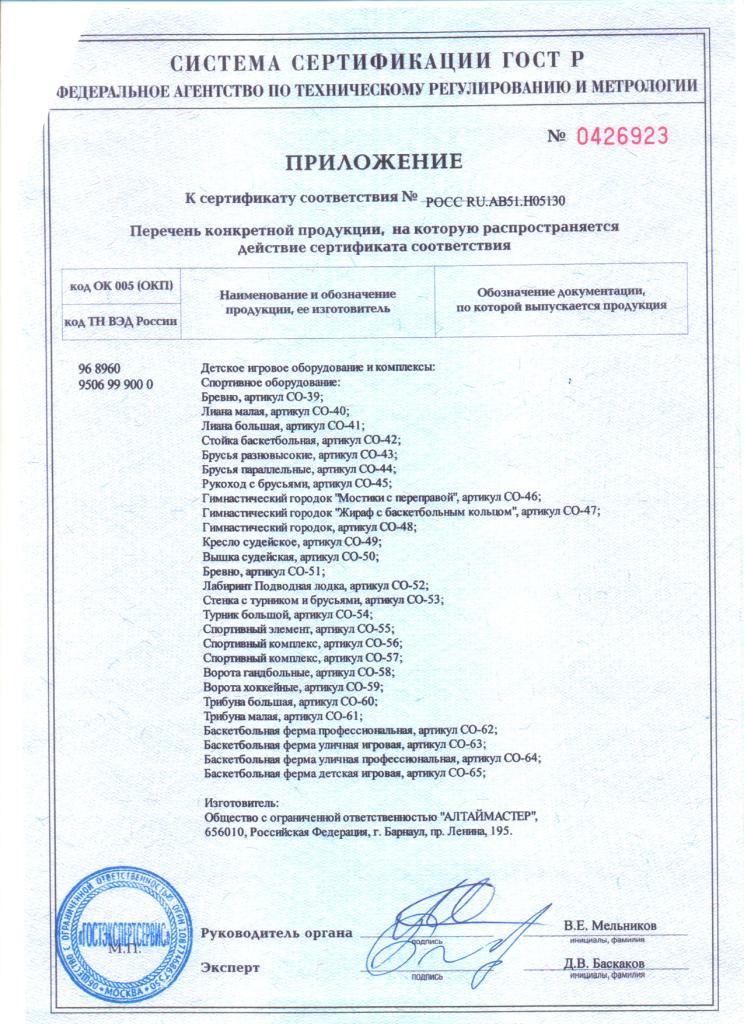 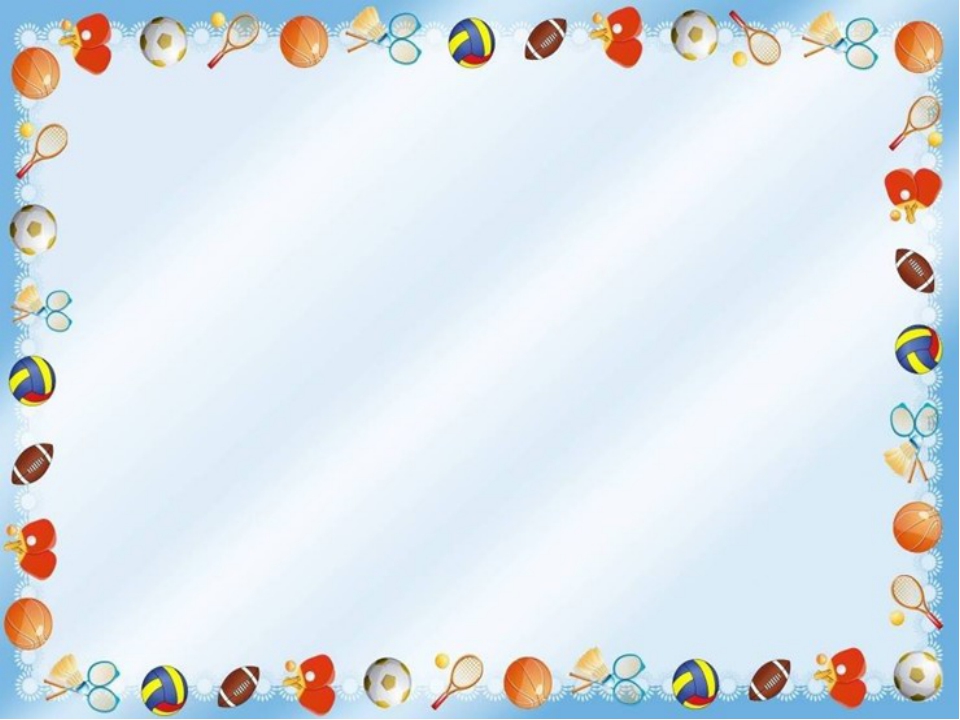 Зона для лазанияШведская стенка
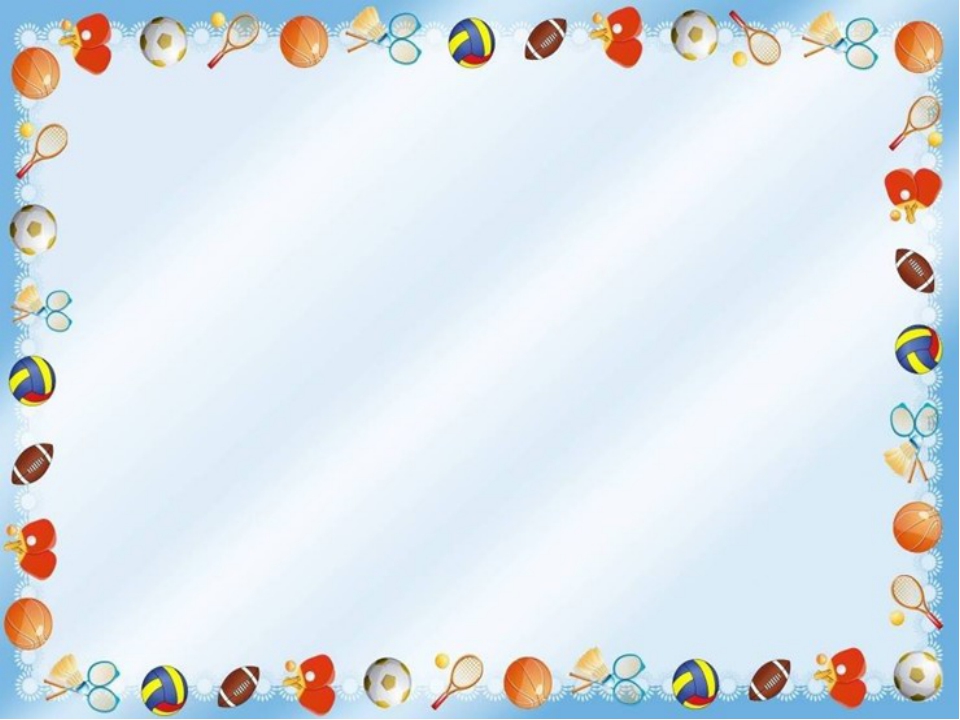 Зона для лазанияРукоход
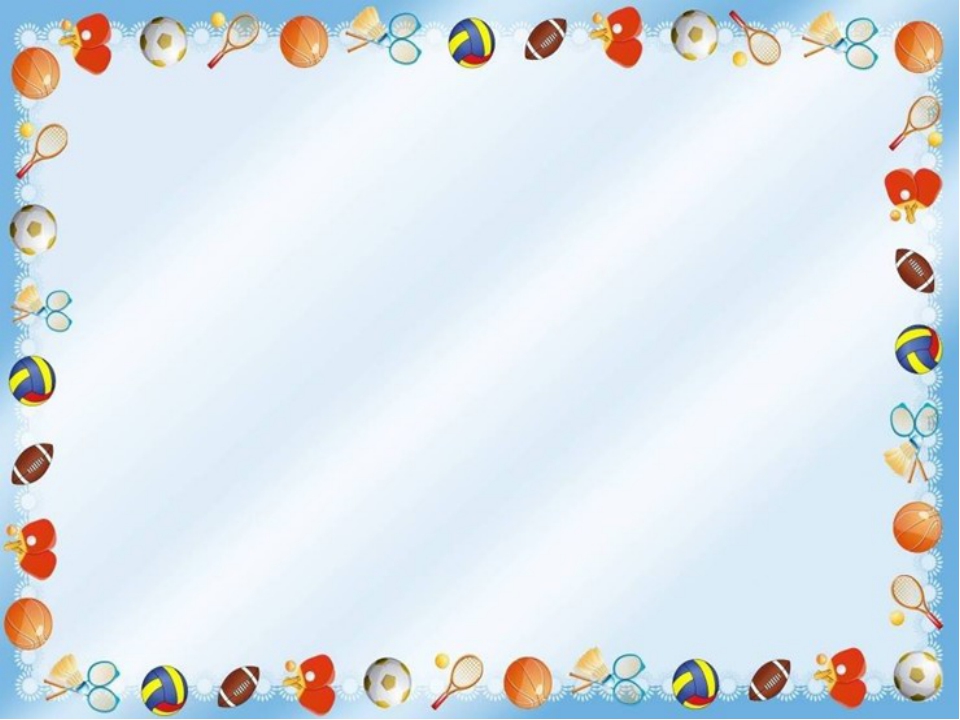 Озеленение
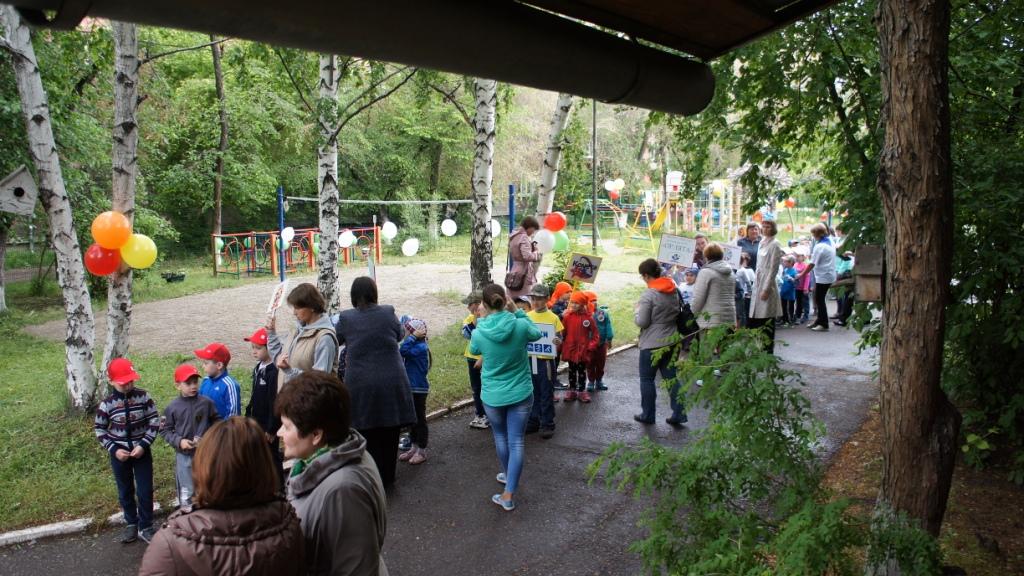 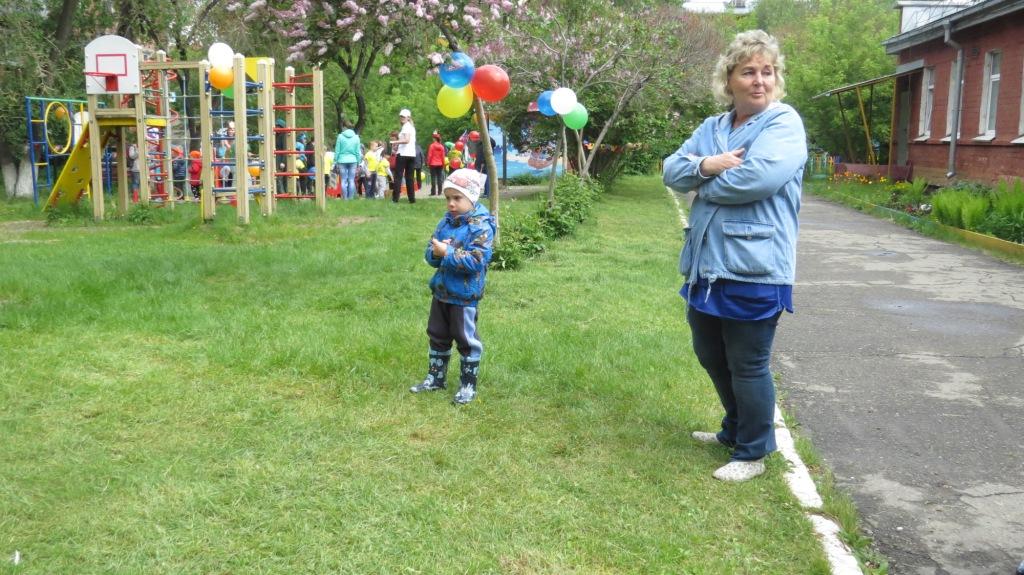 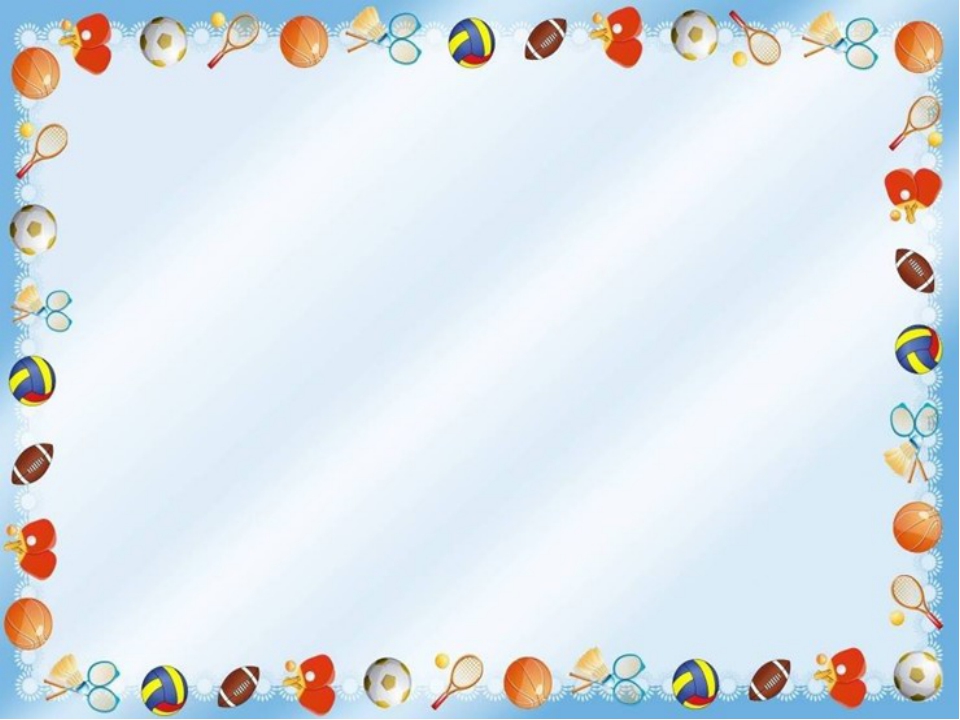 Спасибо за внимание